ТВОРЧИЙ ПРОЕКТ
ТЕАТРАЛЬНИЙ ГУРТОК «ЮПІТЕР»
ВОКАЛЬНА ГРУПА ЧПЛ
                            



«Відродження народного мистецтва виготовлення
мотанок  – шлях  до патріотичного виховання»







Виконали:
Заст. директора з НВихР Торяник Е.Ю.
Керівник театрального гуртка Савченко Г.О.
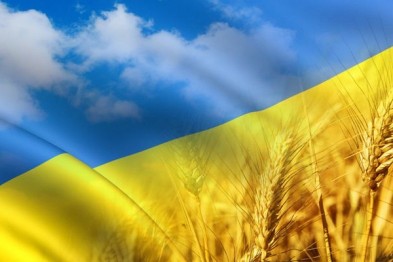 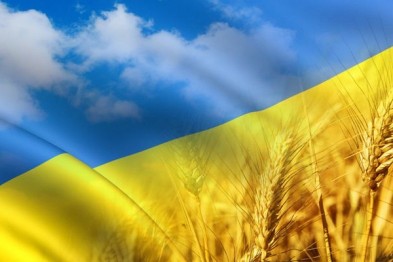 Процес виготовлення БЕРЕГИНІ
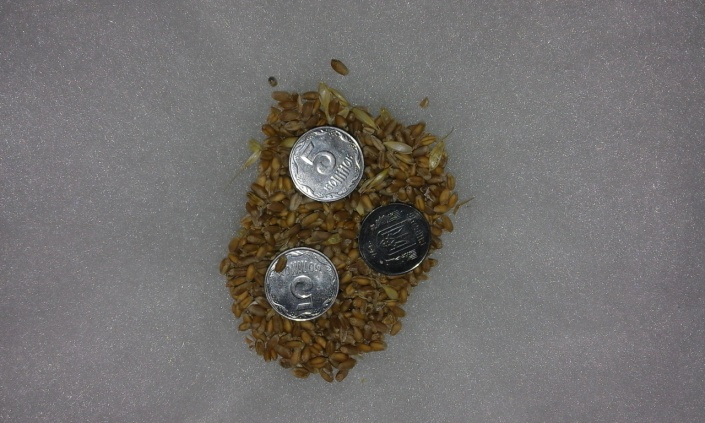 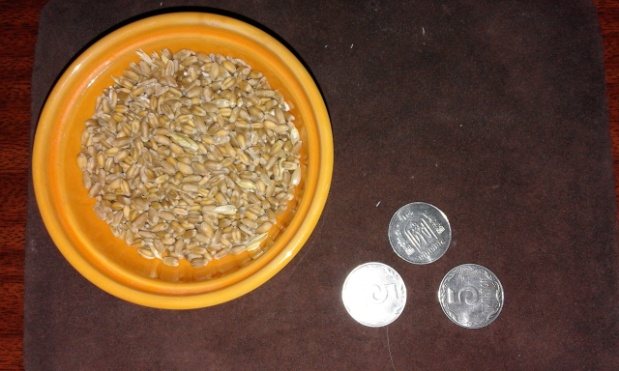 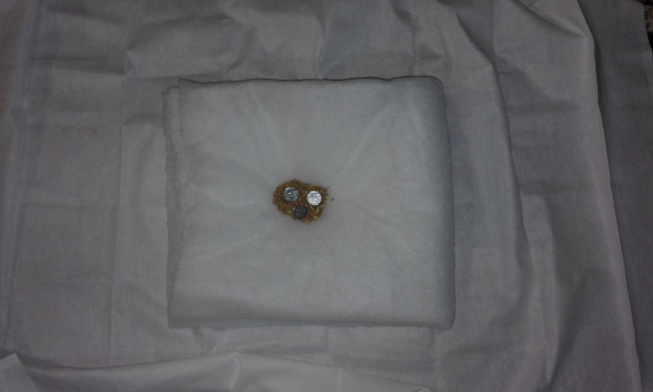 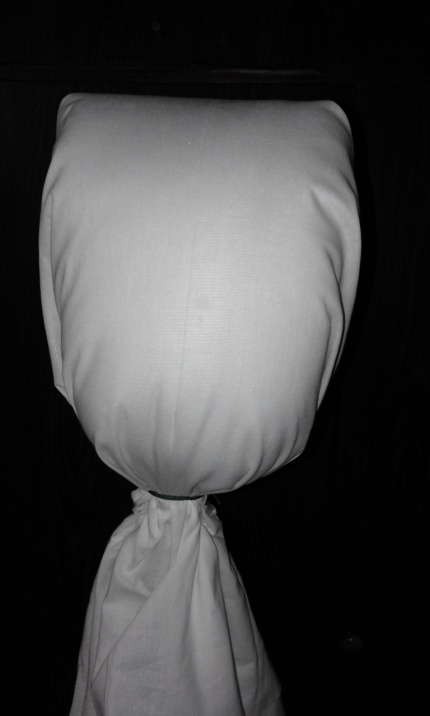 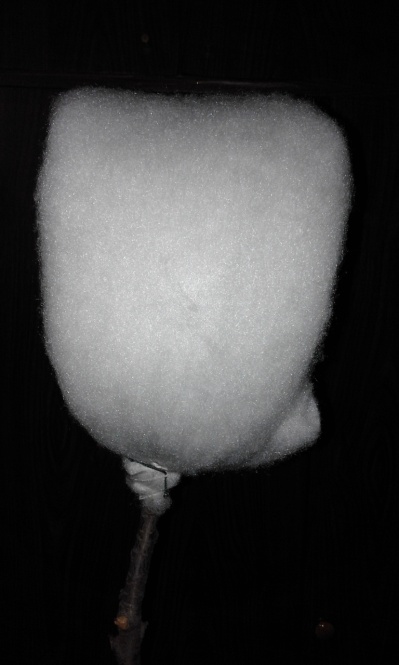 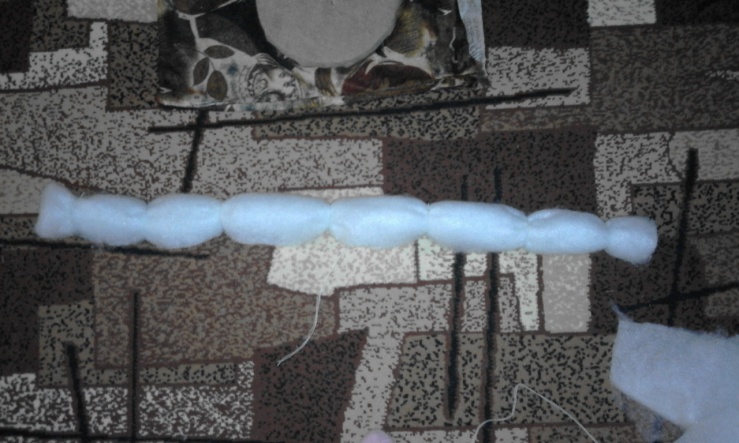 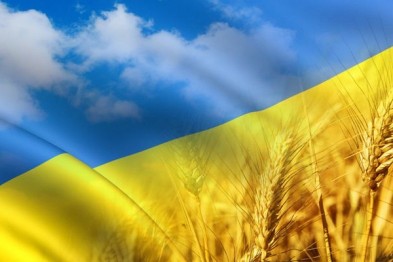 Процес виготовлення БЕРЕГИНІ
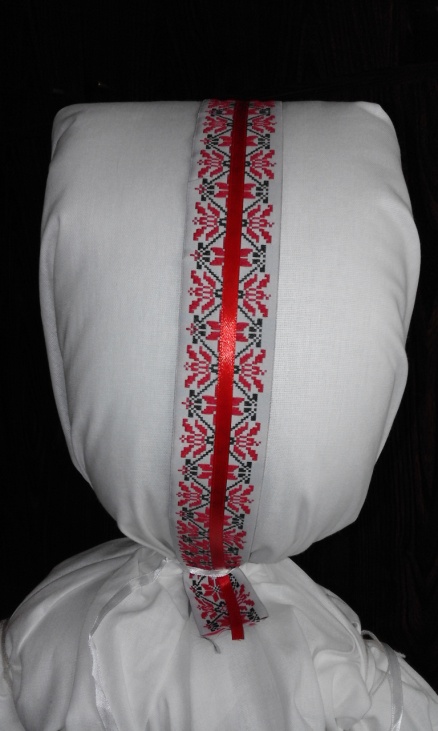 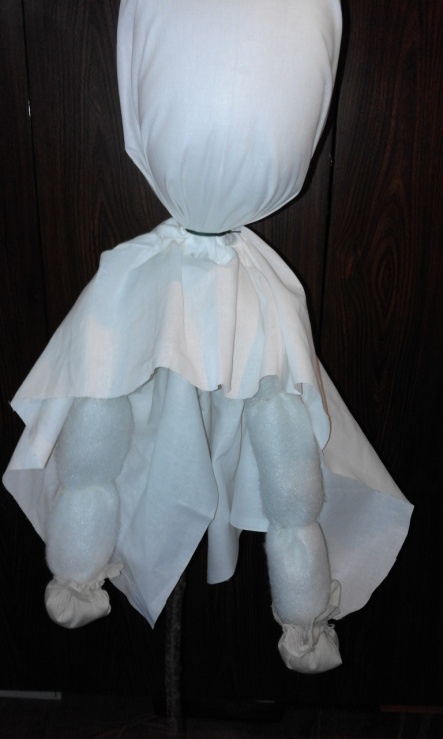 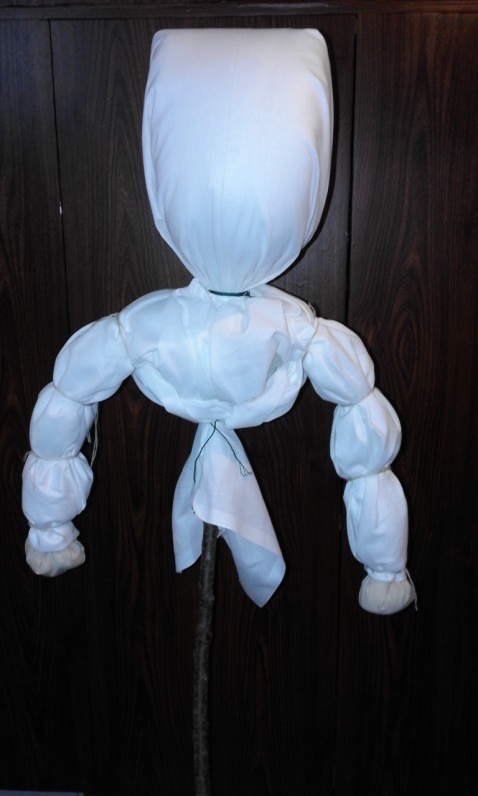 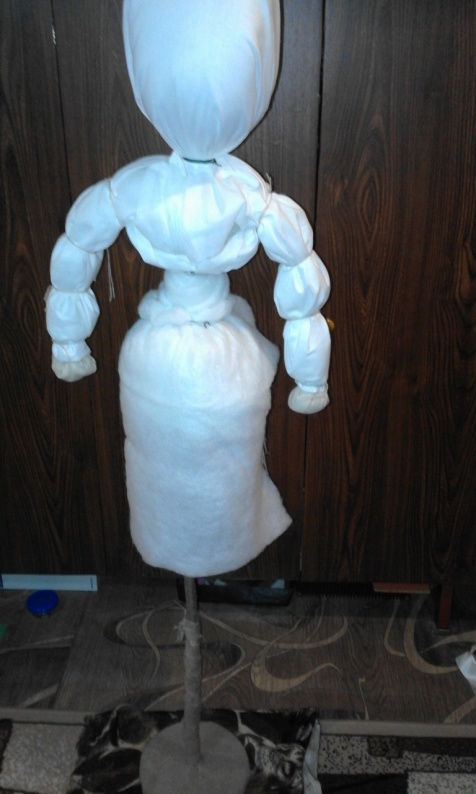 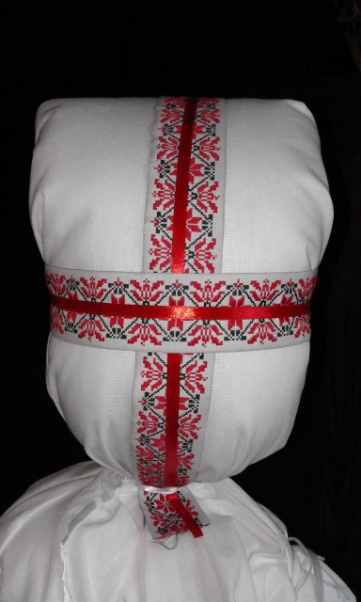 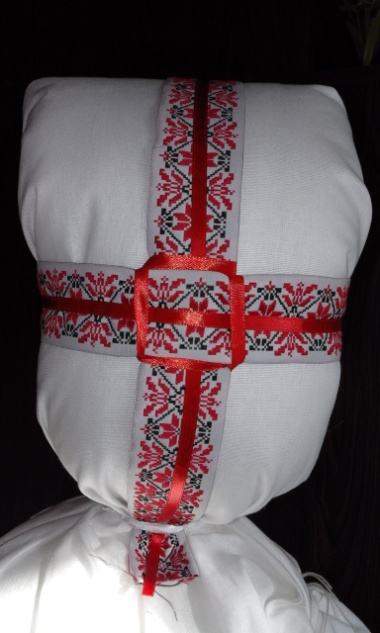 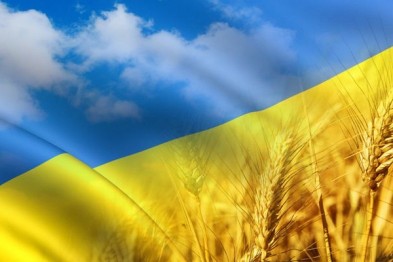 Процес виготовлення БЕРЕГИНІ
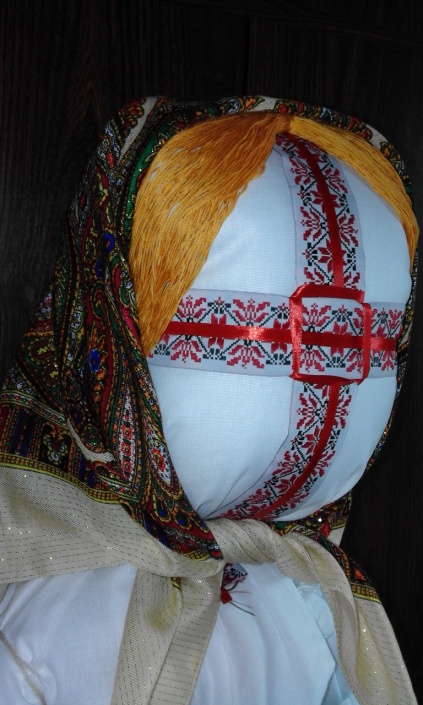 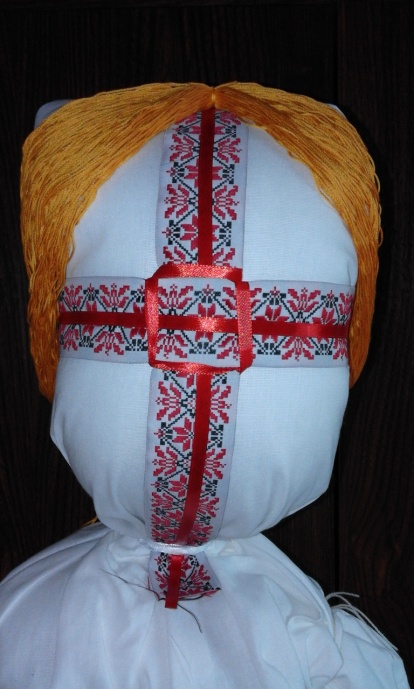 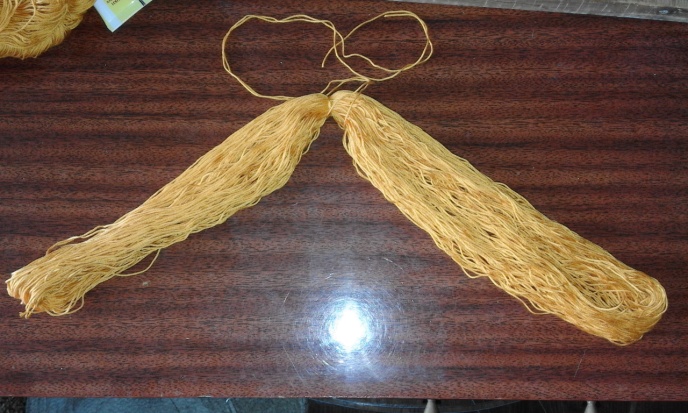 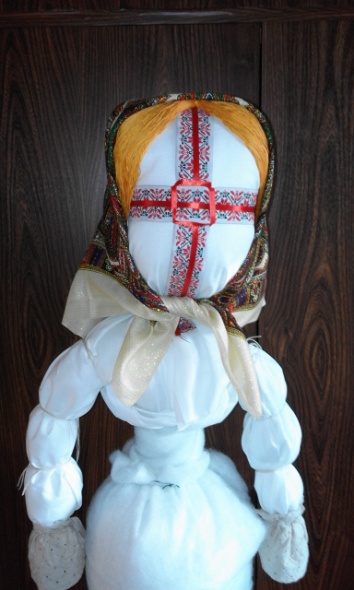 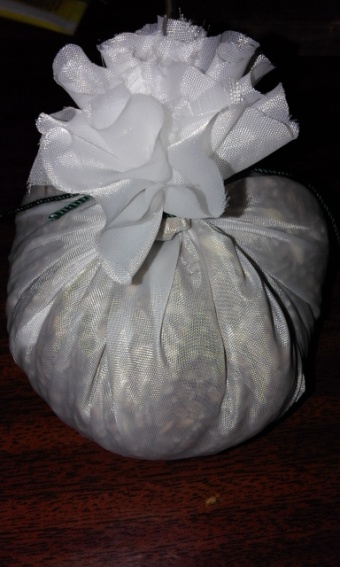 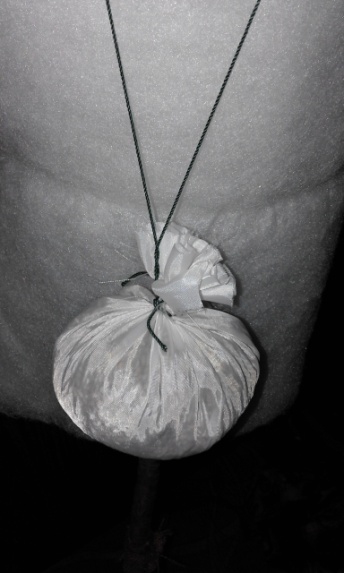 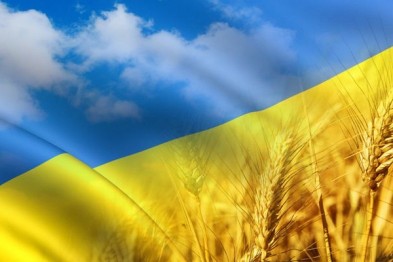 Процес виготовлення БЕРЕГИНІ
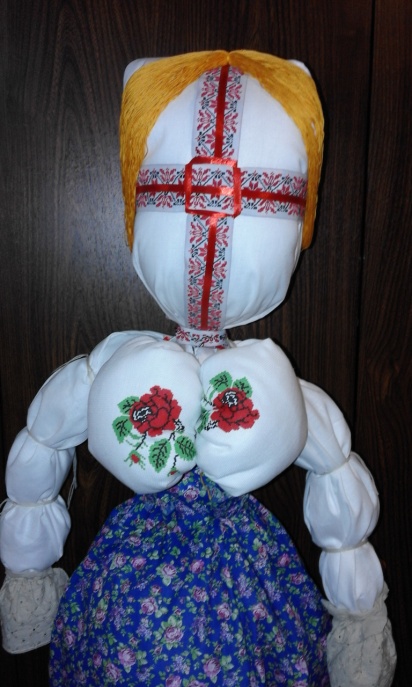 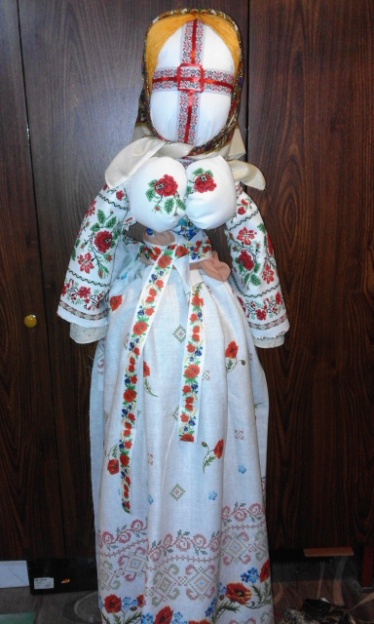 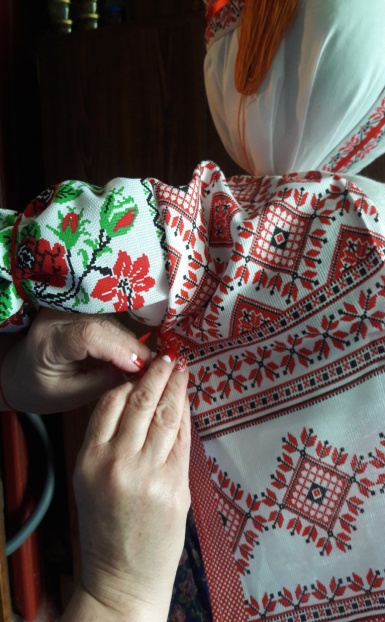 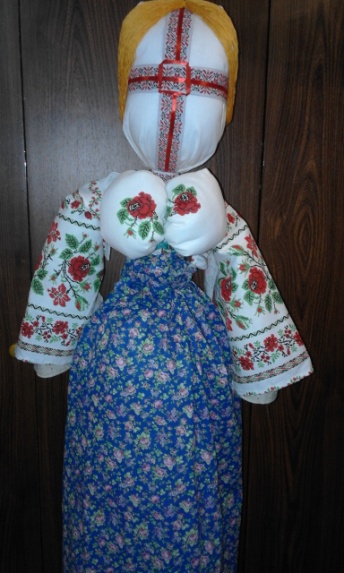 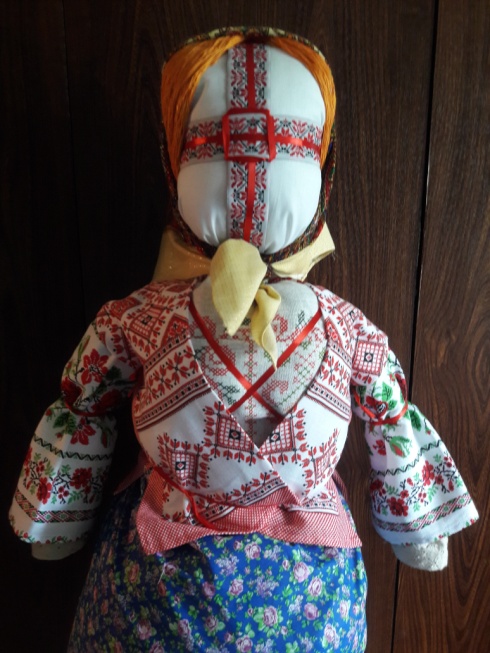 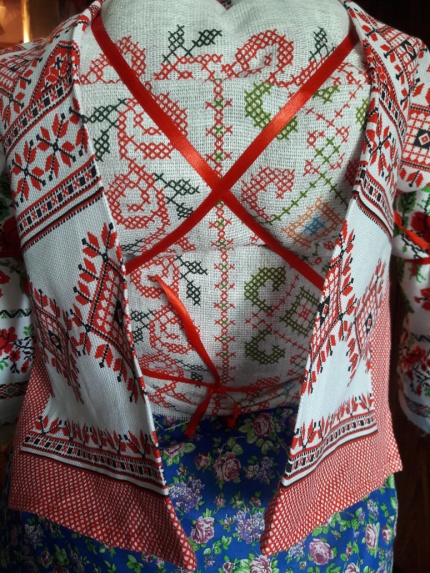 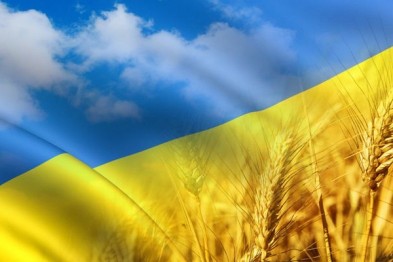 Процес виготовлення БЕРЕГИНІ
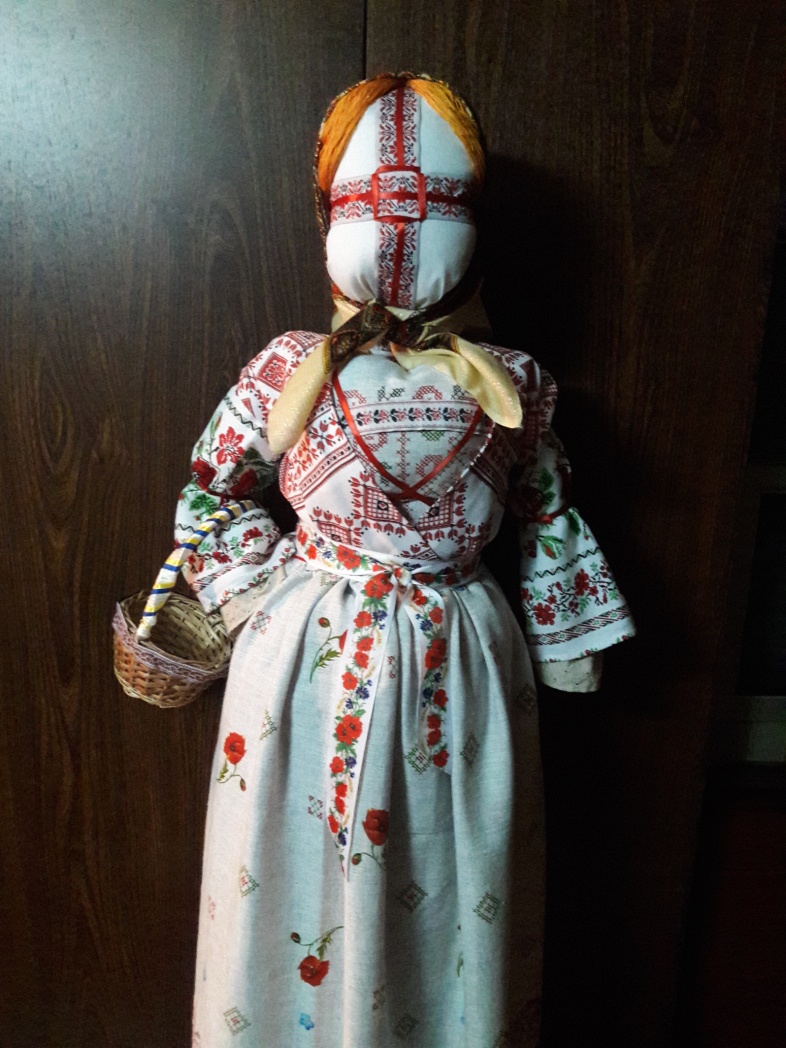 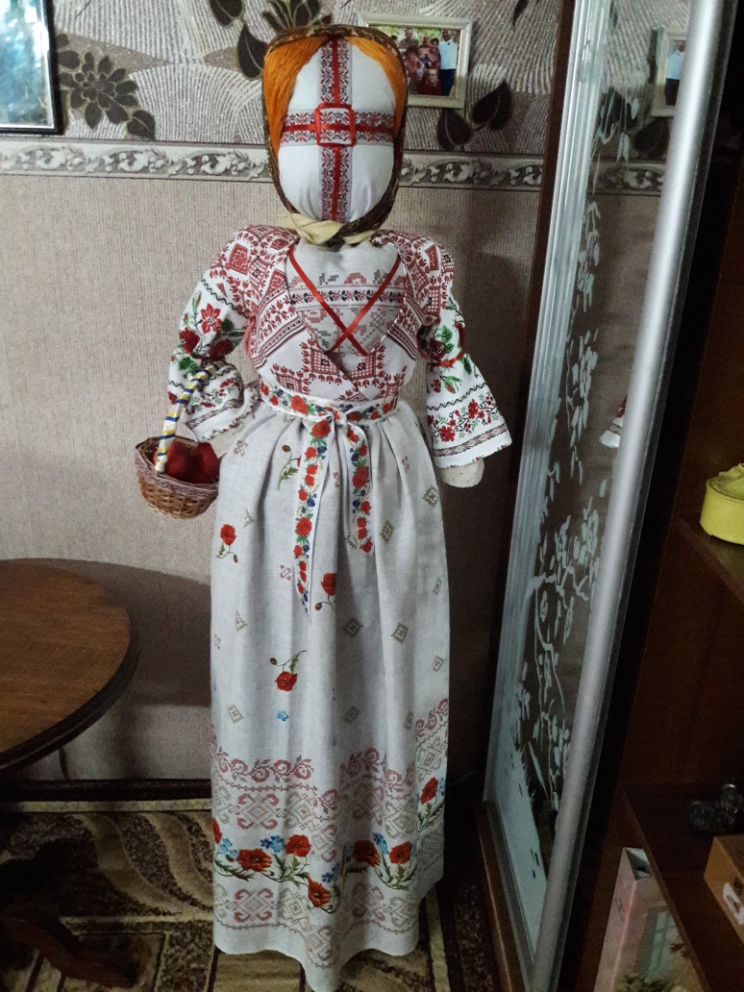 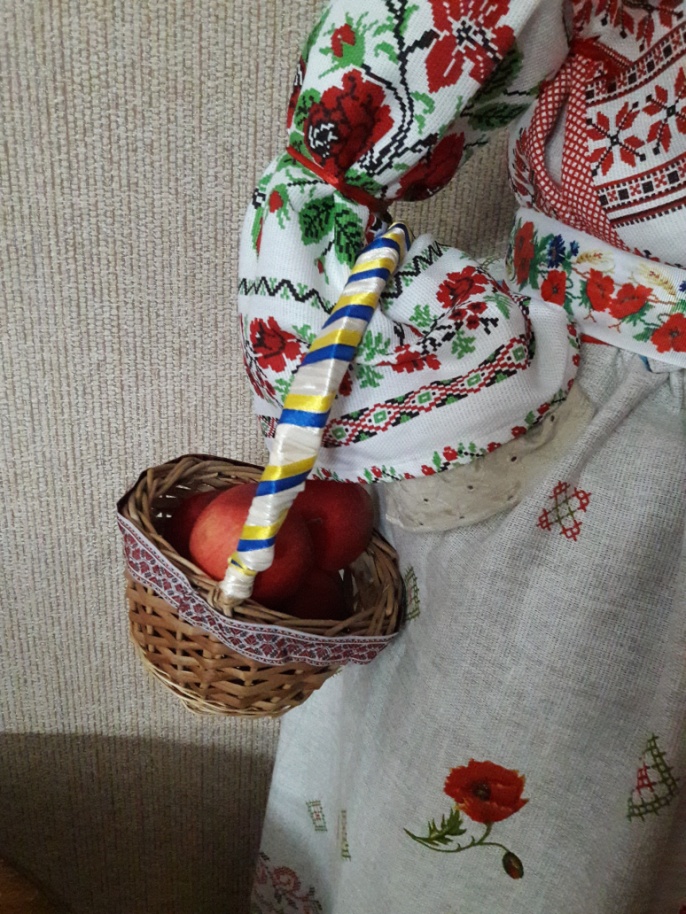 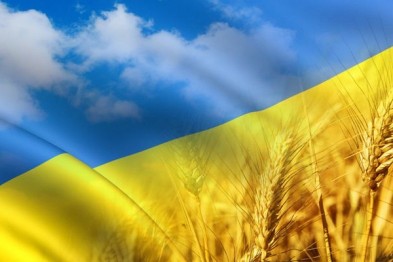 Участь БЕРЕГИНІ у фестивалі “Слобожанські перезвони”
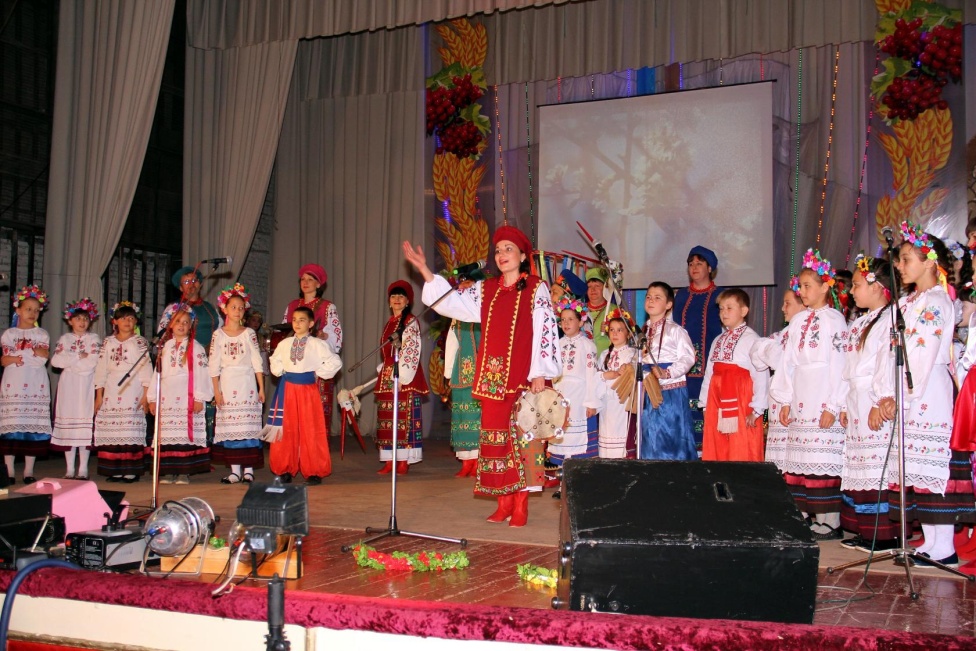 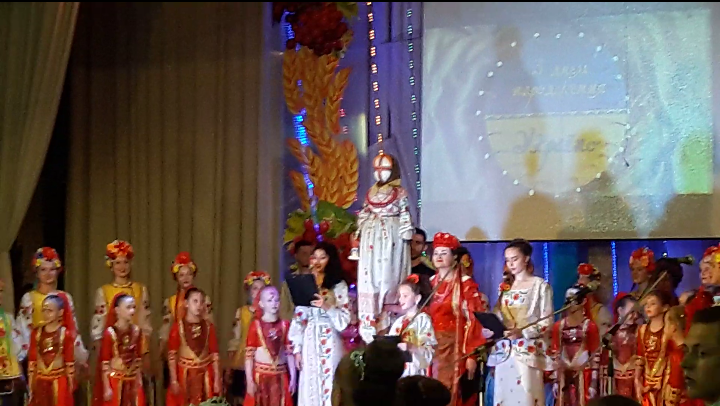 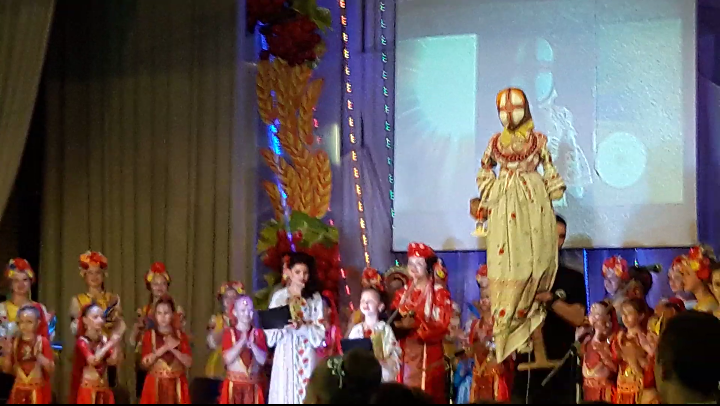 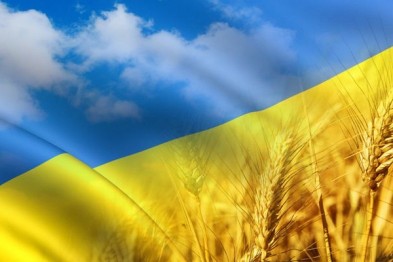 Процес зйомок фільму 
“ Не чарівна чарівниця ”
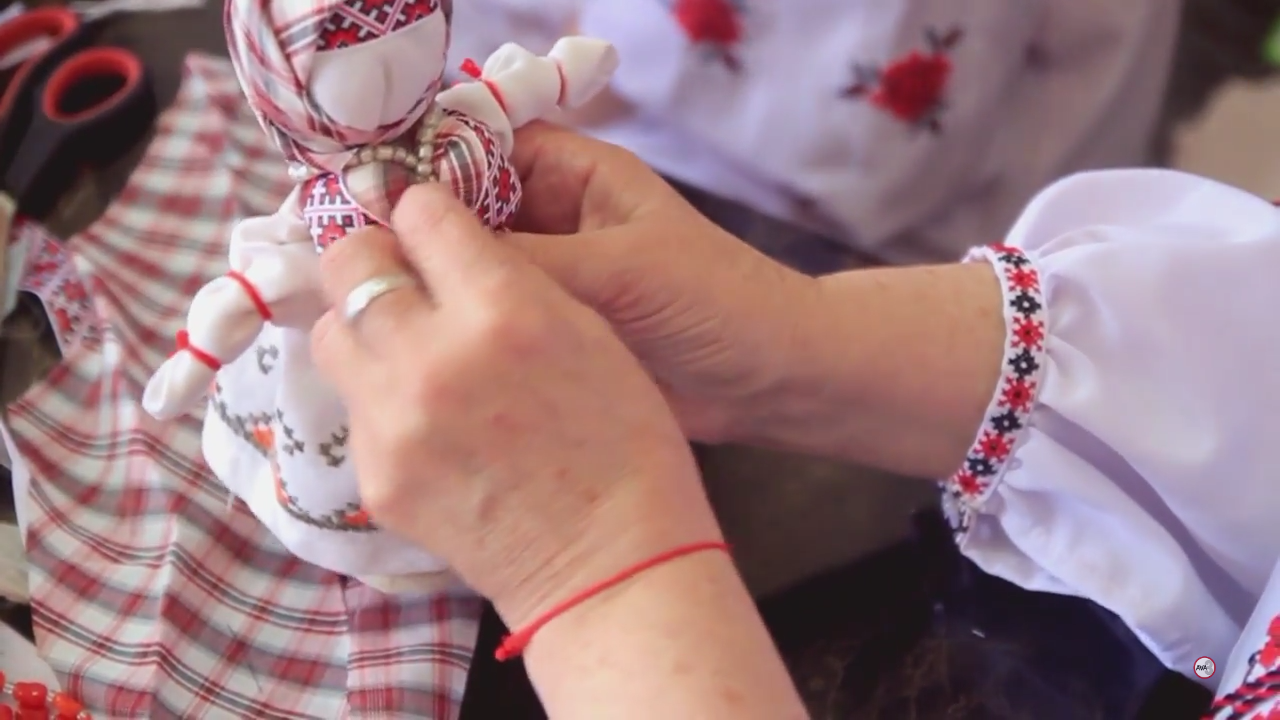 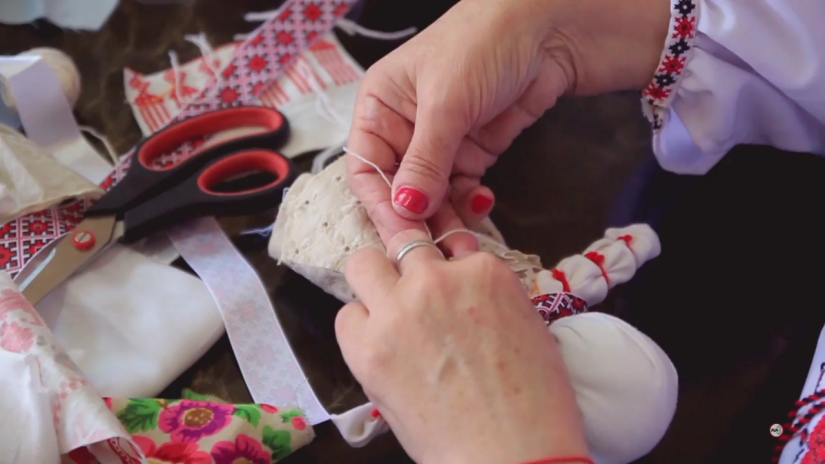 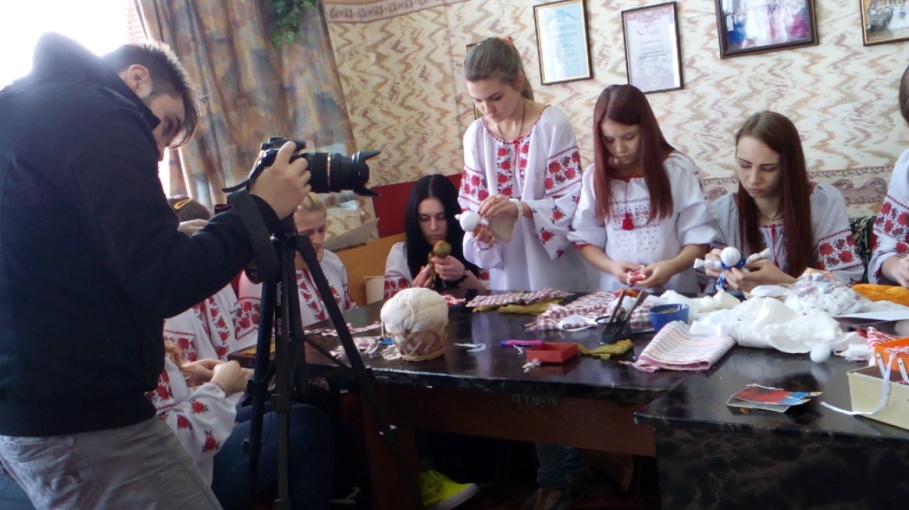 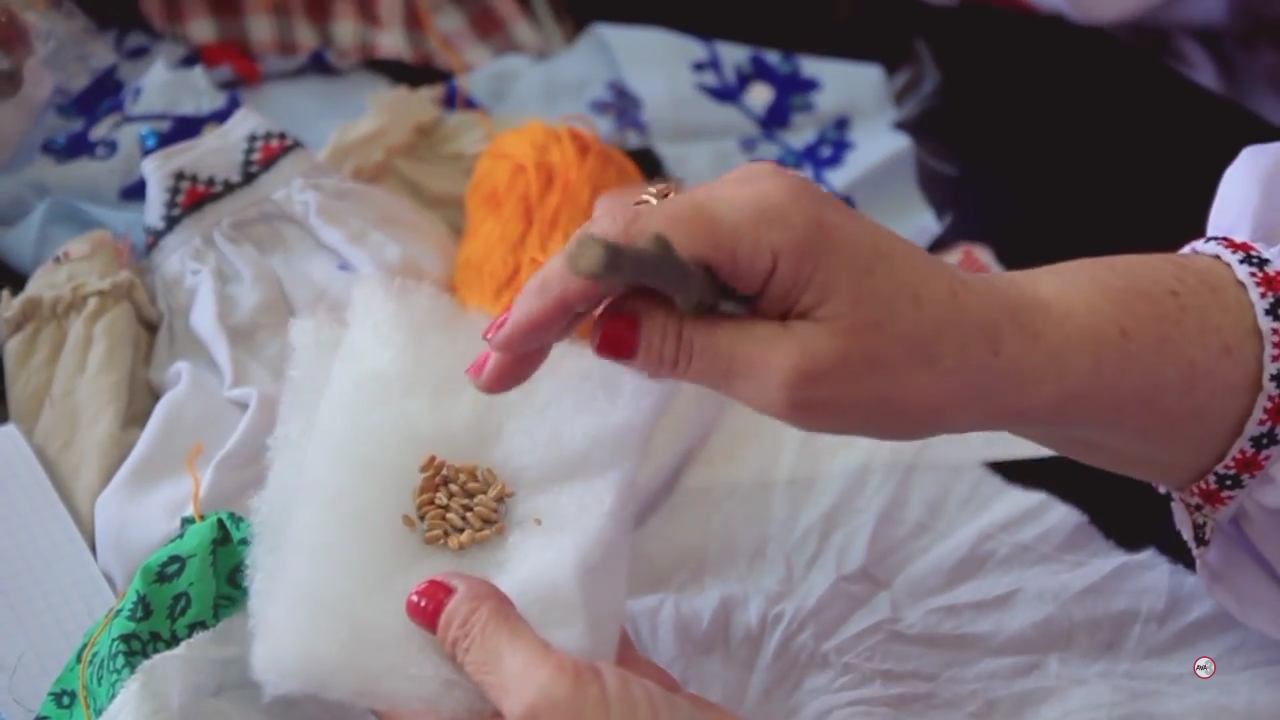 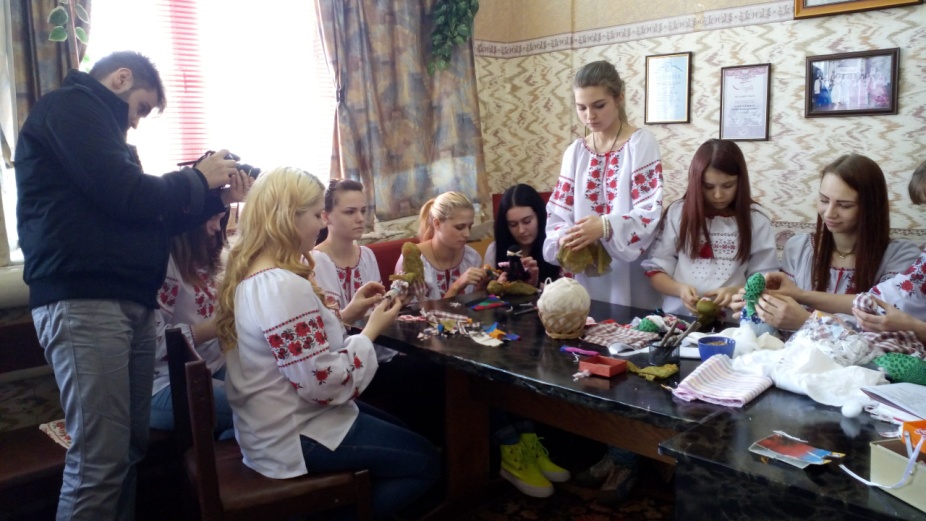 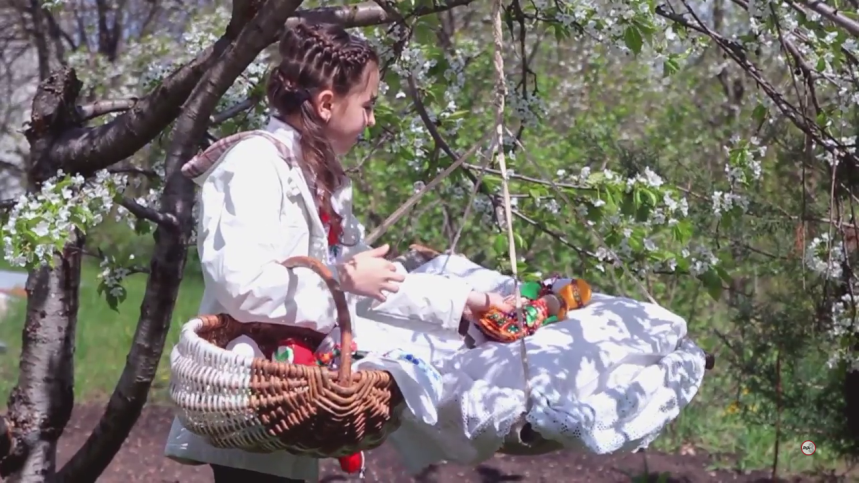 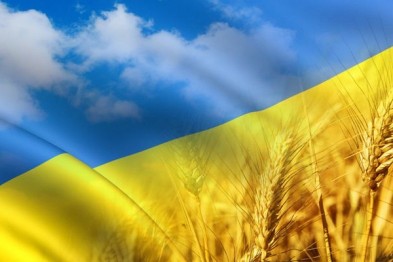 Процес зйомок фільму 
“ Не чарівна чарівниця ”
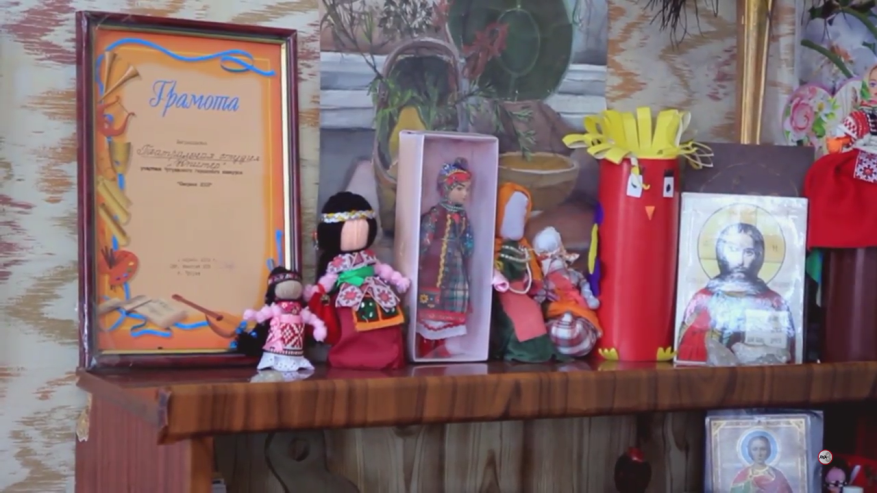 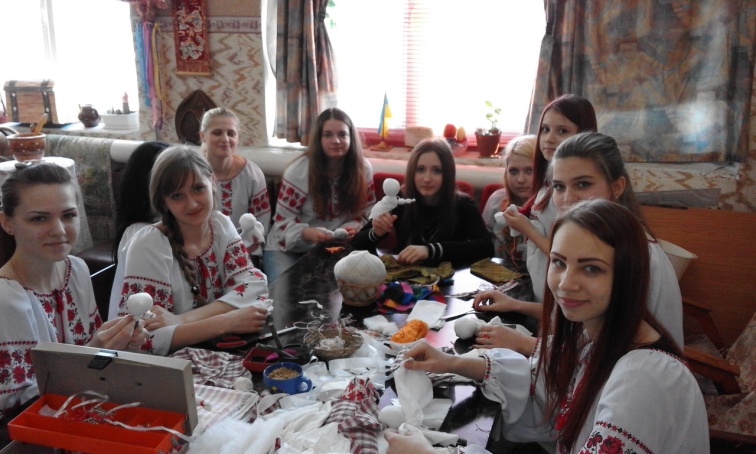 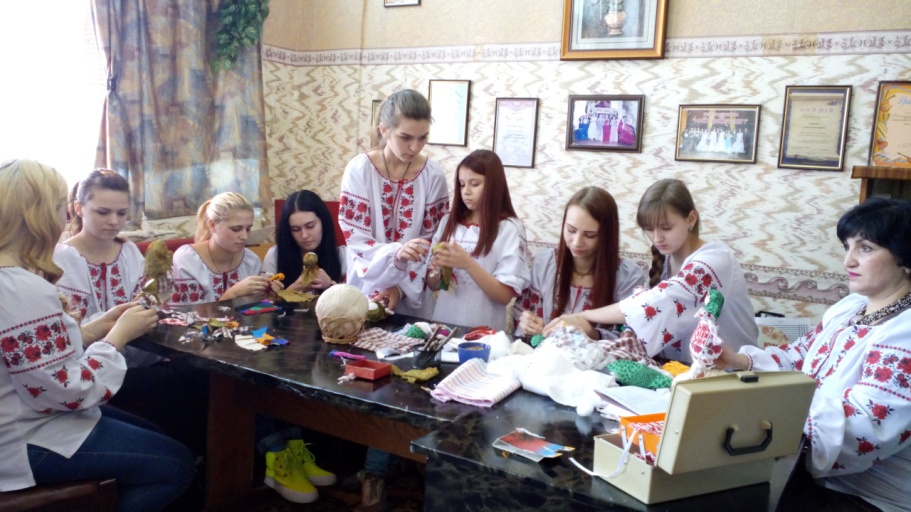 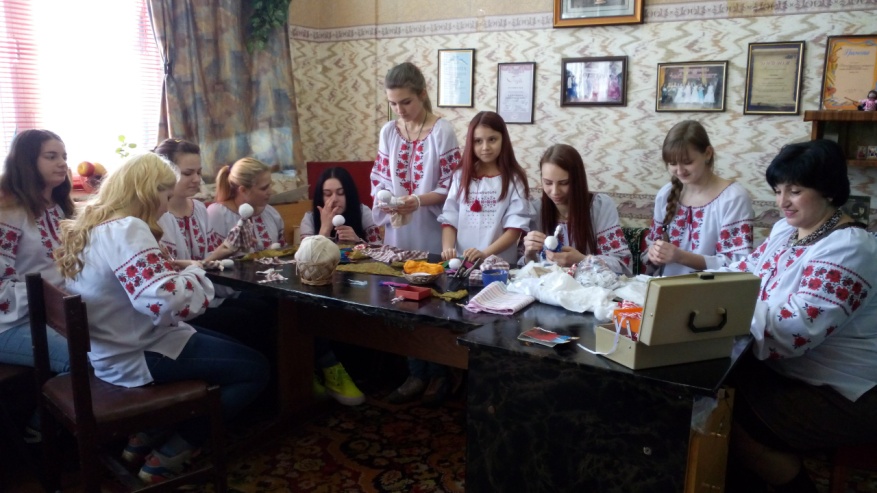 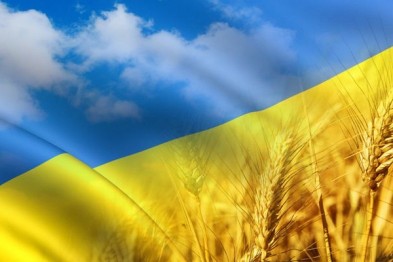 Кадри з фільму
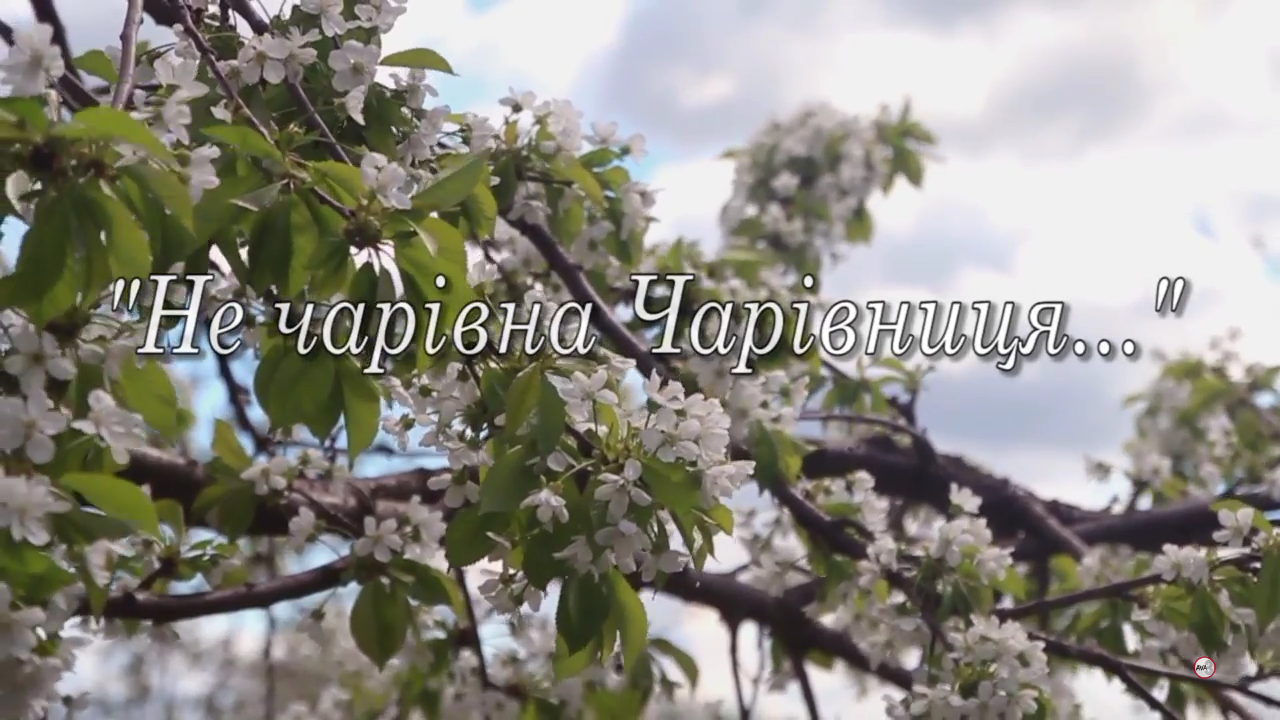 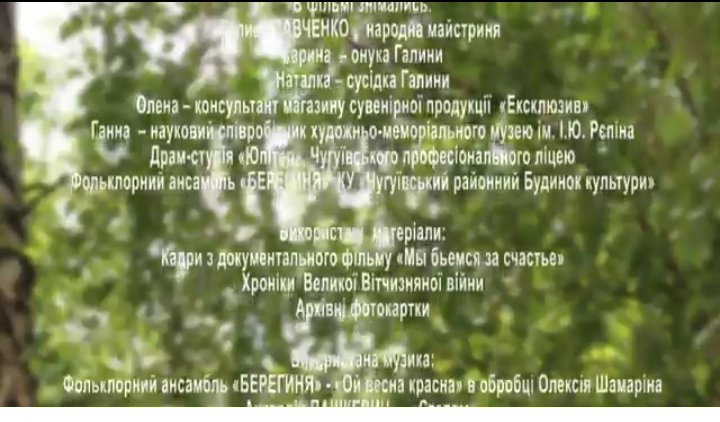 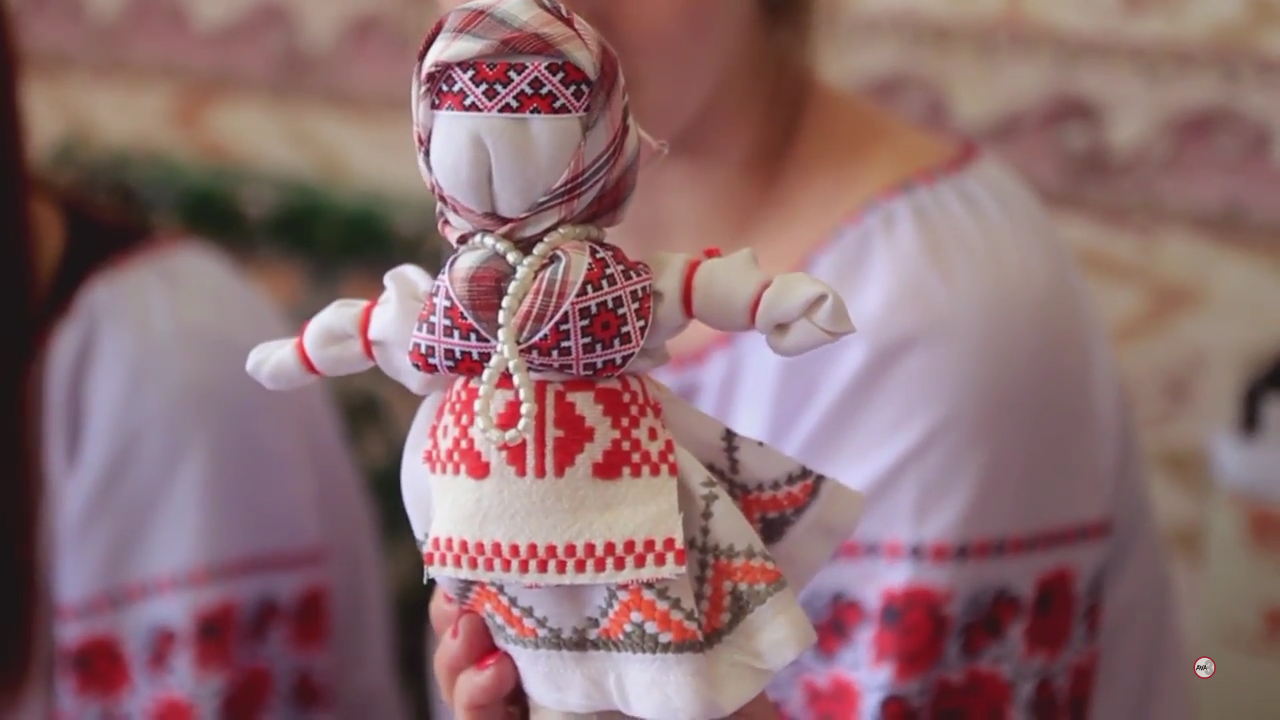 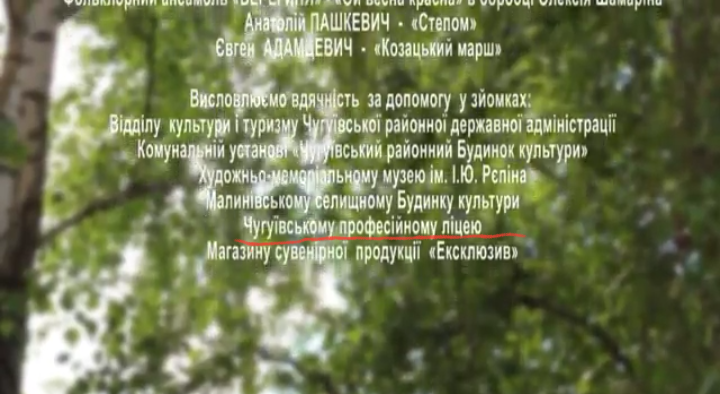 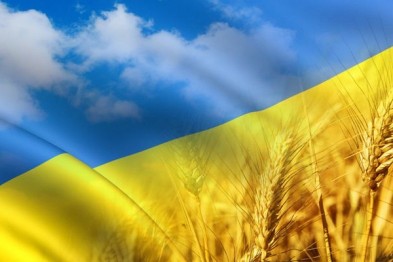 НАШІ РОБОТИ
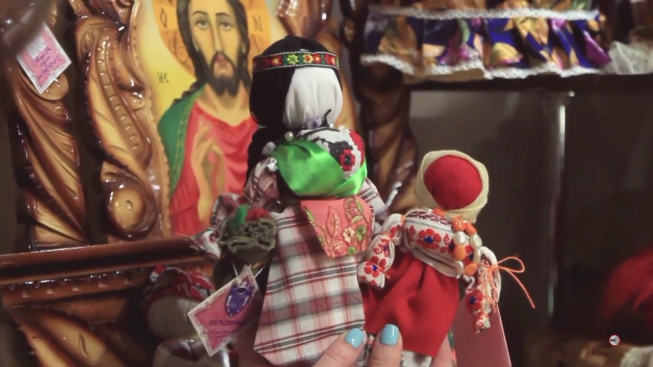 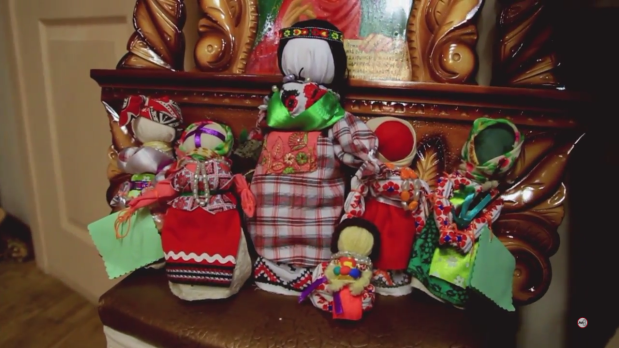 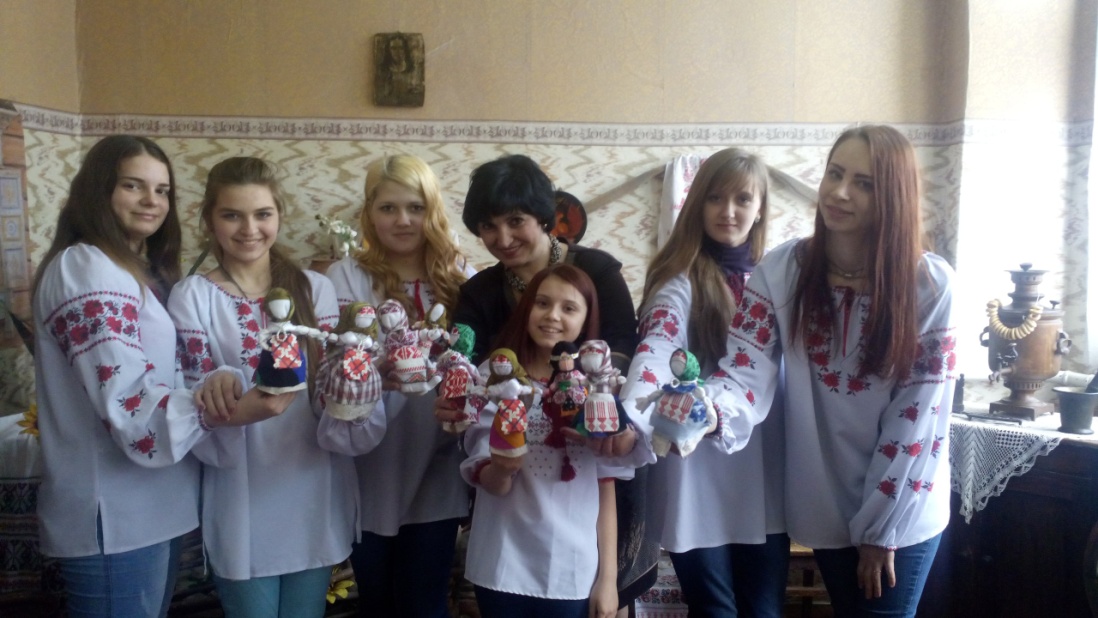 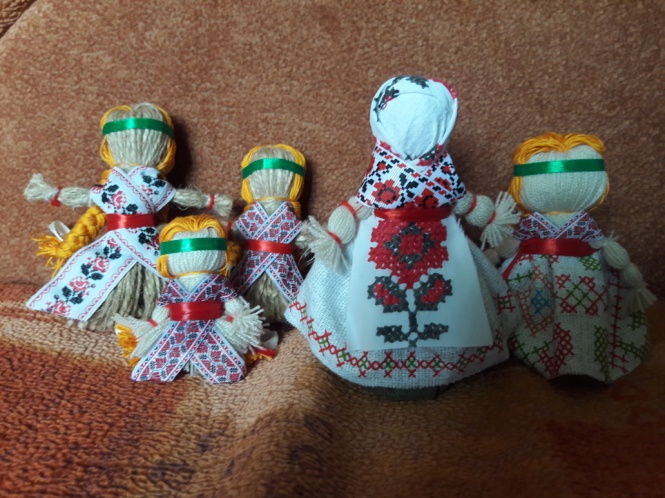 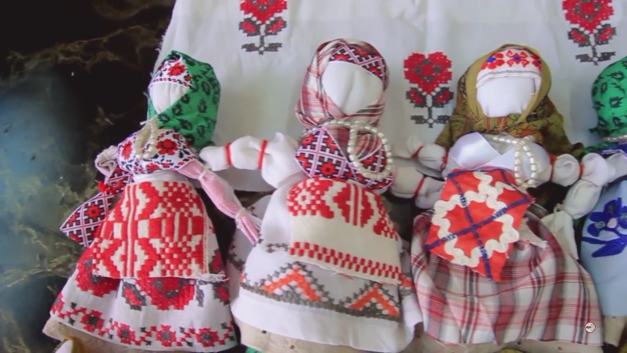 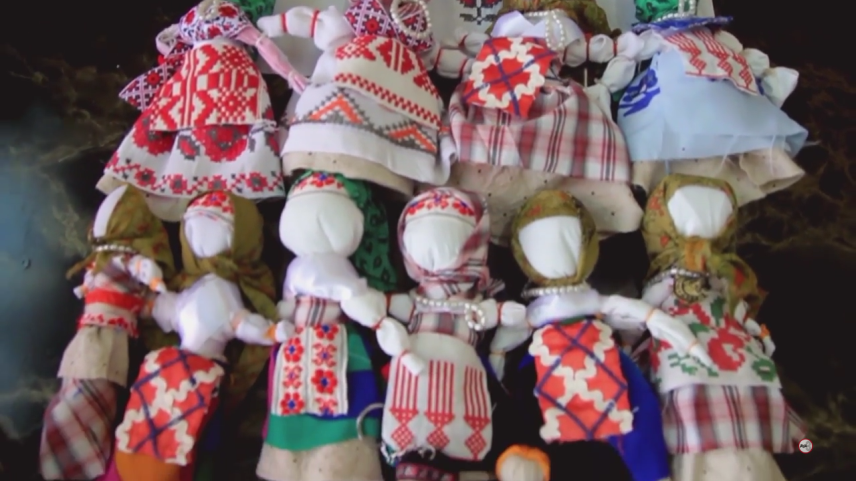